Testing of Cement
Field Testing
1.
Standard Consistency Test
Fineness Test
Soundness Test
Strength Test
Heat of hydration Test
Setting time Test
Sieve Test
1. Field Testing
Open the bag and take a good look at the cement, then it should not  contain any visible lumps.
Colour of cement should be greenish grey.  Should get cool feeling when thrusted.
When we touch the cement, it should give a smooth &not a gritty  feeling.
When we throw the cement on a bucket full of water before it sinks the  particles should flow.
When we make a stiff paste of cement & kept  on a glass plate under water there wont be any disturbance to the  shape& should get strength after 24hours.






2. Standard Consistency
Test
The standard consistency of a cement paste is  defined as that consistency which will permit a Vicat  plunger having 10 mm diameter and 50 mm length  to penetrate to a depth of 33-35 mm from the top of  the mould.

Used to find out the percentage of water  required to produce a cement paste of  standard consistency.
This is also called normal consistency (CPNC).
USE:
Vicat Plunger
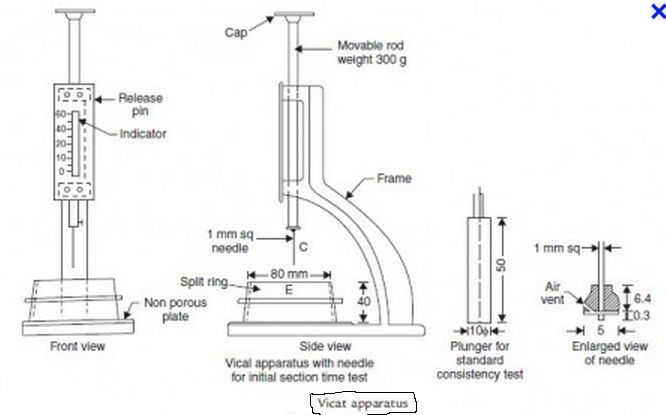 PROCEDURE:
For first trial, take about 500gms of cement &  water of 24%by weight of cement.

Fill it in Vicat’s mould.

After filling, shake the mould to expel air.

A standard plunger, 10 mm diameter, 50 mm  long is attached and brought down to touch  the surface of the paste and quickly released.

Note the reading according to depth of  penetration of the plunger.
PROCEDURE:
Conduct trials continuously by taking different water  cement ratios till the plunger penetrates for a depth of 33-  35mm from top.
This particular percentage is known as percentage of  water required to produce cement paste of standard  consistency.
This is usually denoted as ‘P’.
•


 SUITABLE CONDITIONS:
Conducted in a constant temperature of 270+20C.  Constant Humidity 90%.


3. Setting Time Test:
An arbitraty division has been made for the  setting time of cement.
Initial setting time &
Final setting time.
INITIAL SETTING TIME
The time elapsed between the moment that  the water is added to the cement, to the time  that the paste starts losing its plasticity.
Normally a minimum of 30min has  maintained for mixing & handling operations.
It should not be less than 30min.
FINAL SETTING TIME
The time elapsed between the moment the  water is added to the cement, and the time  when the paste has completely lost its  plasticity and has attained sufficient firmness  to resist certain definite pressure.
It should not exceed 10hours.
4. FINENESS TEST
•
The Fineness test of cement is done by sieving cement sample through standard IS sieve. The weight cement particle whose size greater than 90 microns is determined and the percentage of retained cement particle are calculated. This is known as Fineness of cement.
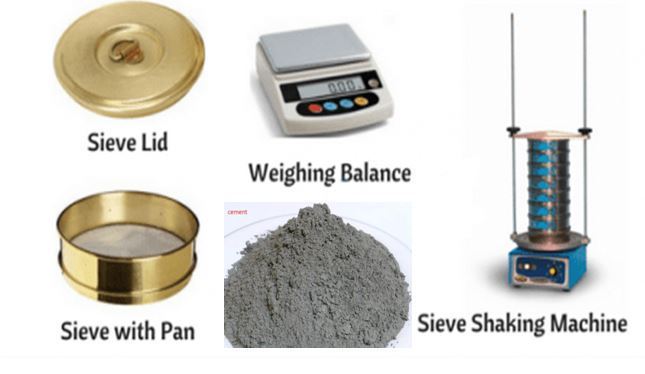 5. SIEVE TEST
PROCEDURE:

Take correctly 100grams of cement on  a standard IS sieve No.9

Break down the air-set lumps & sieve  it &weigh it.

This weight shall not exceed 10% for  ordinary cement.

Sieve test is rarely used.
6. SOUNDNESS TEST
It is very important that the cement after setting shall not undergo any  appreciable change of volume.

This test is to ensure that the cement does not show any subsequent  expansions.

The unsoundness in cement is due to the presence of excess of lime  combined with acidic oxide at the kiln.

This is due to high proportion of magnesia & calcium sulphate.

Therefore magnesia content in cement is limited to 6%.

Gypsum 3-5.

APPARATUS FOR SOUDNESS TEST
It consists of a small split cylinder of spring brass.  It is 30mm diameter & 30mm high.
Cement is gauged with 0.78 times & filled into the mould & kept on a  glass plate & covered with another glass plate.
This is immersed in water at a temperature 270c-320c for 24 hours.  Measure the distance between indicators.
Heat the water & bring to boiling point of about 25-30min.  Remove the mould from the water after 3 hours.
Measure the distance between the indicators.
This must not exceed 10mm for ordinary, rapid hardening, low heat  Portland cements.
If this expansion is more than 10mm the cement is said to be unsound.










APPARATUS OF SOUNDNESS TEST
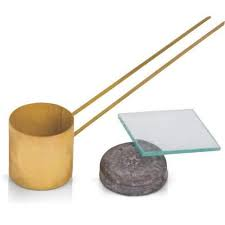 7. STRENGTH TEST
This is the most important of all properties of  hardened cement.
Due to excessive shrinkage and cracking the  strength tests are not made on heat cement  paste.
Standard sand is used for finding the strength  of cement.
PROCEDURE
Take 555gms of standard sand. 185gms of cement (i.e., 1:3 ratio  of cement and sand)
Mix them for 1min, then add water 
Mix three ingredients thoroughly until the mixture is of uniform  colour.
The time of mixing should not be<3min and >4min.
Then the mortar is filled into a cube mould of 7.06cm and area of  50 cm2.
Compact the mortar.
Keep the compacted cube in the mould at a temperature of 27°C for 24 hours.
After 24hours the cubes are removed & immersed in clean fresh  water until taken for testing.
The cubes are tested for compressive stress for 28 days.









8. Heat of hydration
This test method covers the determination of the heat of hydration of a hydraulic cement by measuring the heat of solution of the dry cement and the heat of solution of a separate portion of the cement that has been partially hydrated for 7 and for 28 days, the difference between these values being the heat of hydration for the respective hydrating period.